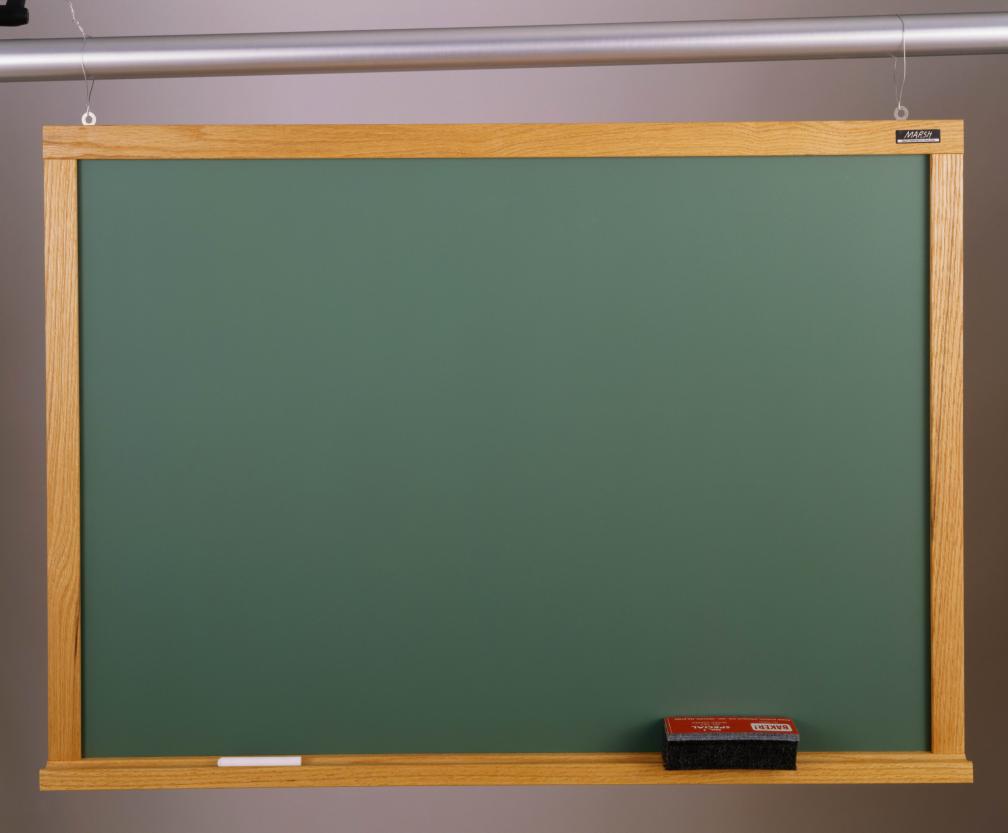 2 сентября -
продолжение                                                                                                   праздника 
или 
работа?
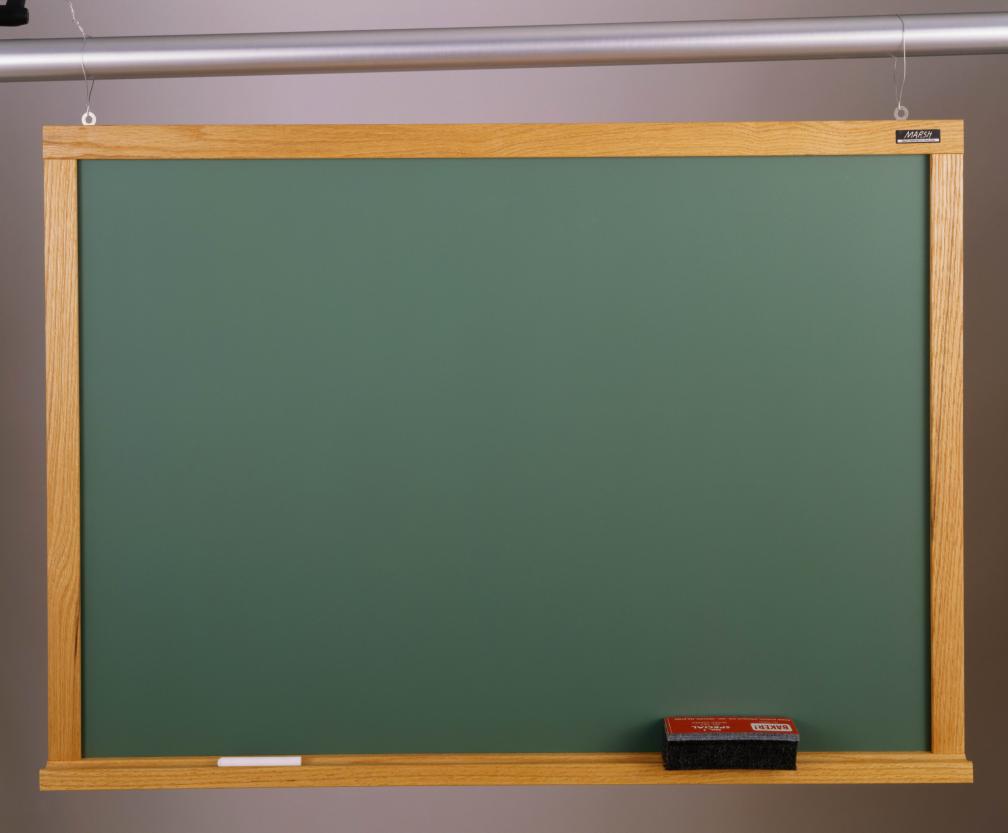 Вслед за первым праздничным днём следуют учебные будни. Они существенно меняют жизнь ребёнка и его родителей. Необходимо время для того, чтобы организм маленького ученика привык к изменению ритма жизни, к смене основной деятельности (игровой на учебную), ограничению двигательной активности. Изменяется и характер взаимоотношений ребёнка с окружающими его взрослыми и детьми. Возникает необходимость соблюдать школьный распорядок и дисциплину.
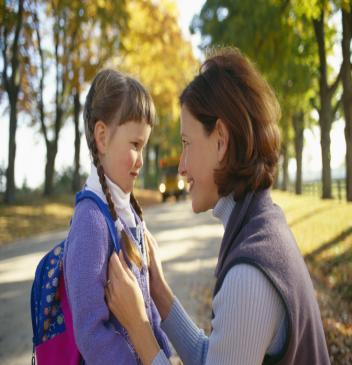 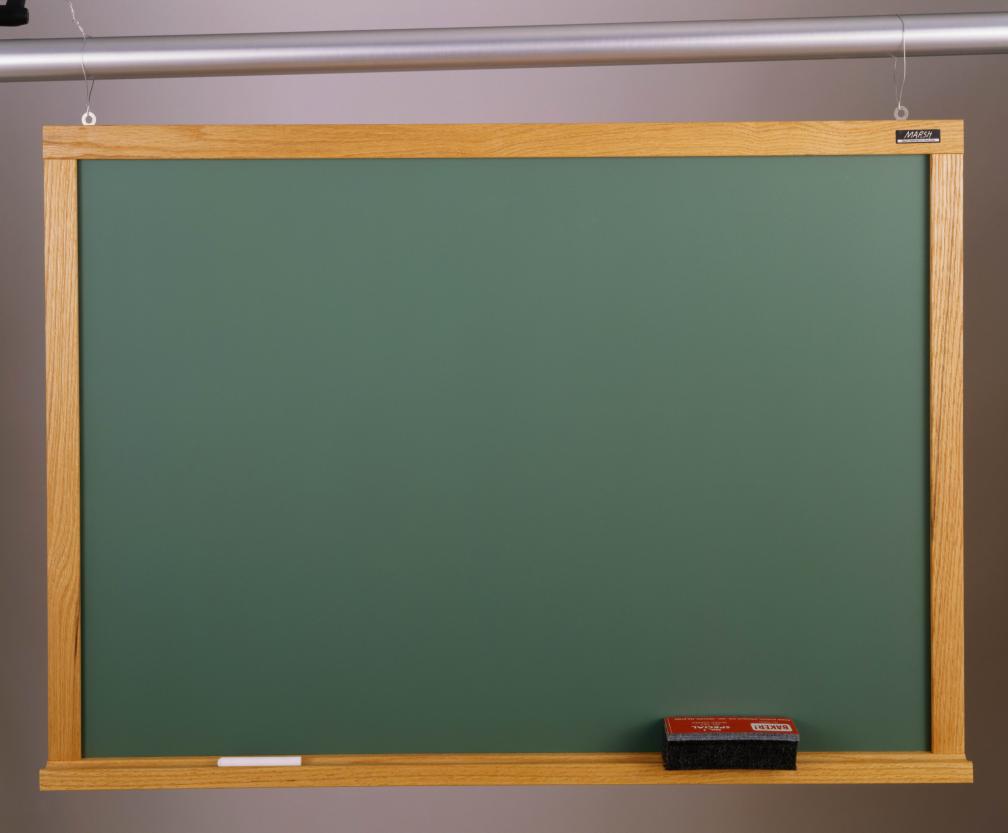 Приспособление организма ребёнка к изменившимся условиям называется адаптацией.  Потребуется не день и даже не неделя для адаптации маленького ученика к школе. И родители и учителя могут оказать ребёнку помощь в привыкании к новому ритму и правилам школьной жизни. 
	Существуют понятия физиологической и социальной адаптации ребёнка к школе.
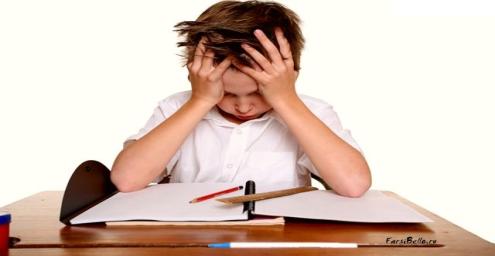 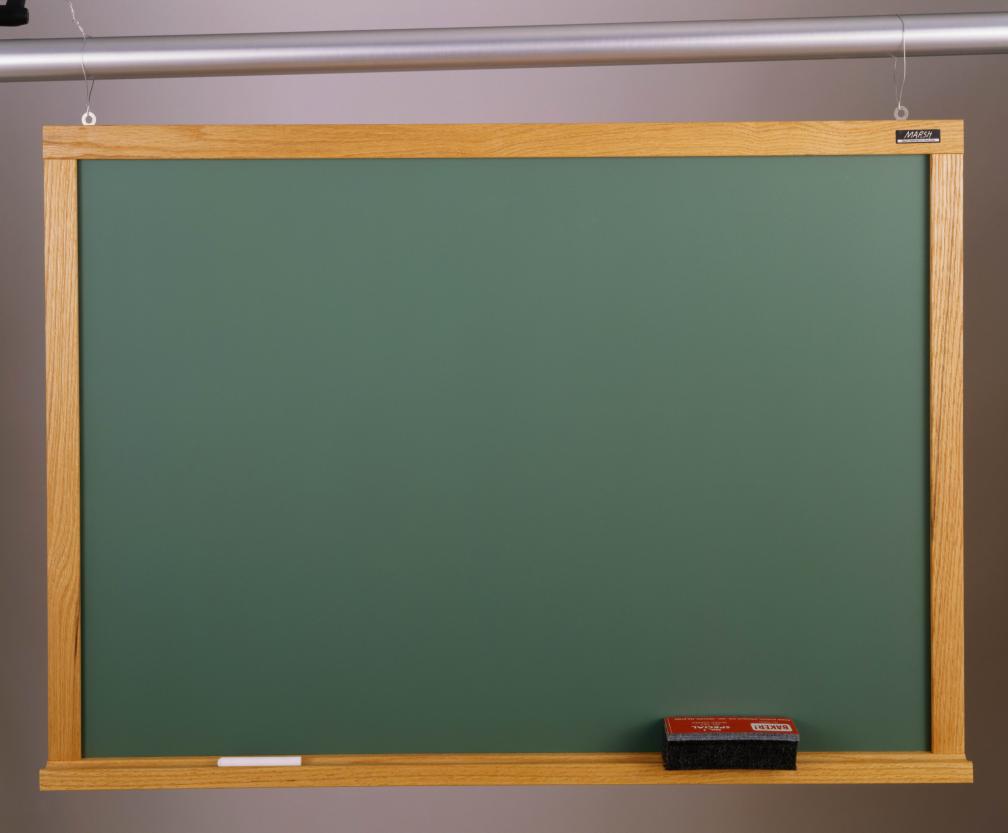 Физиологическая адаптация ребёнка к школе
Особенно трудны для организма ребёнка первые две – три учебные недели, они характеризуются значительным напряжением практически всех систем организма. Если выбранная родителями программа обучения не соответствует возрастному развитию ребёнка, его физическим и интеллектуальным 
возможностям, то уже в первые недели 
обучения можно наблюдать резкое падение
 учебной активности  и снижение
 работоспособности первоклассника. 
Этот период физиологической 
адаптации называют этапом 
«физиологической бури».
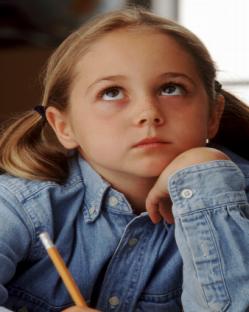 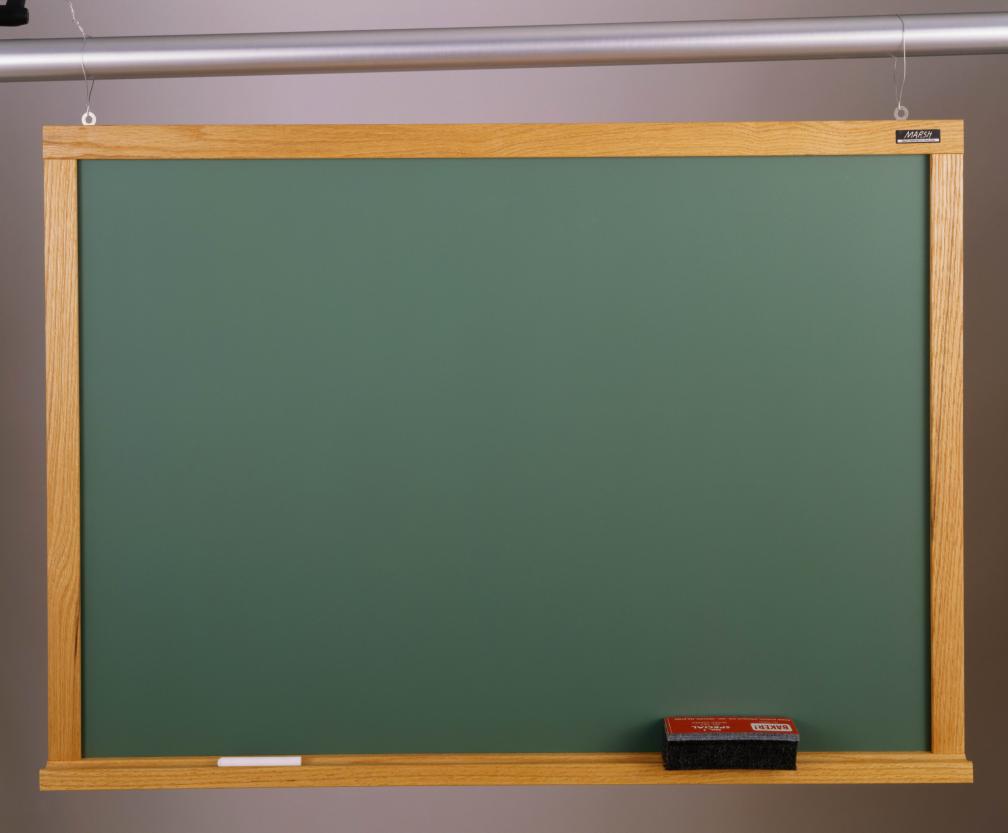 Период физиологической адаптации составляет около пяти-шести недель, то есть продолжается до 10 – 15 октября. 
	Легче адаптируются  к умственной и физической нагрузкам здоровые дети с гармоничным развитием.
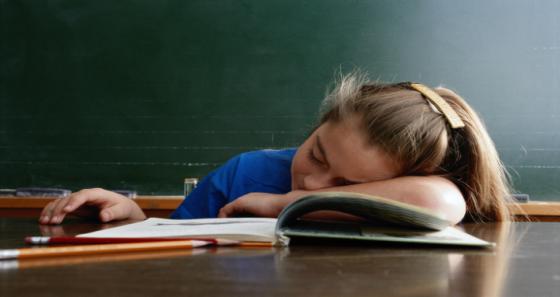 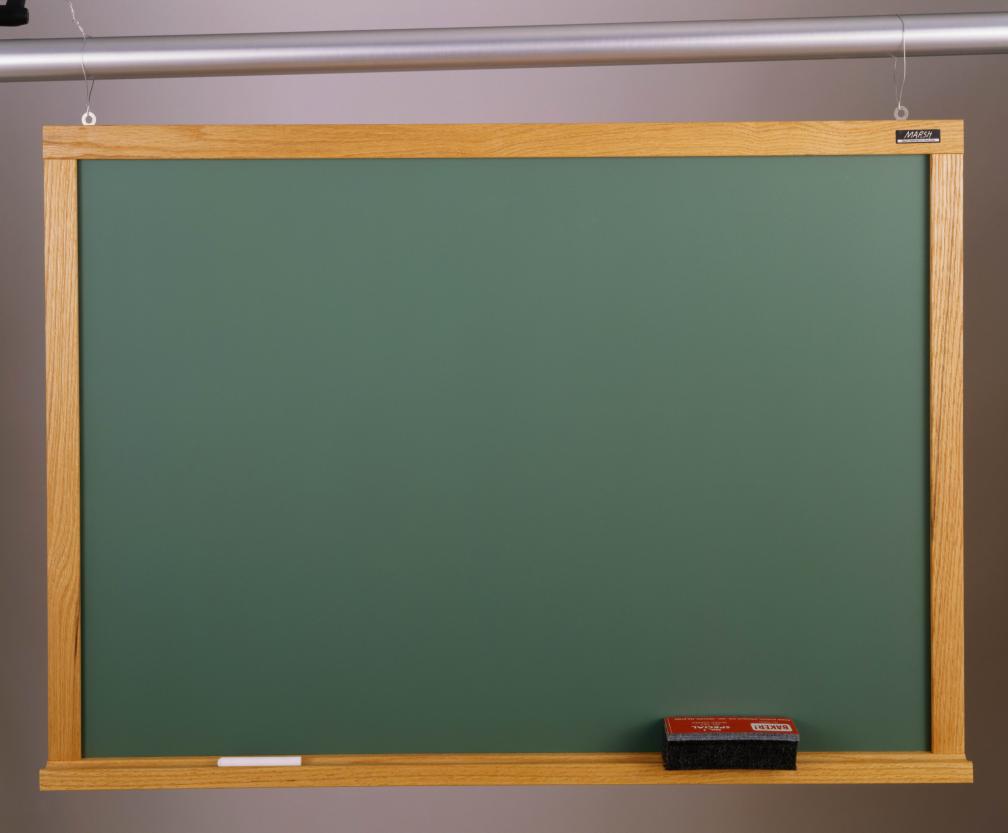 плаксивость
возбуждение 
или 
заторможенность
частая
 смена 
настроения
раздражительность
Основные 
симптомы
провокационное
 поведение
головные 
боли
нарушение
 сна
нежелание идти 
в школу или 
ложиться спать
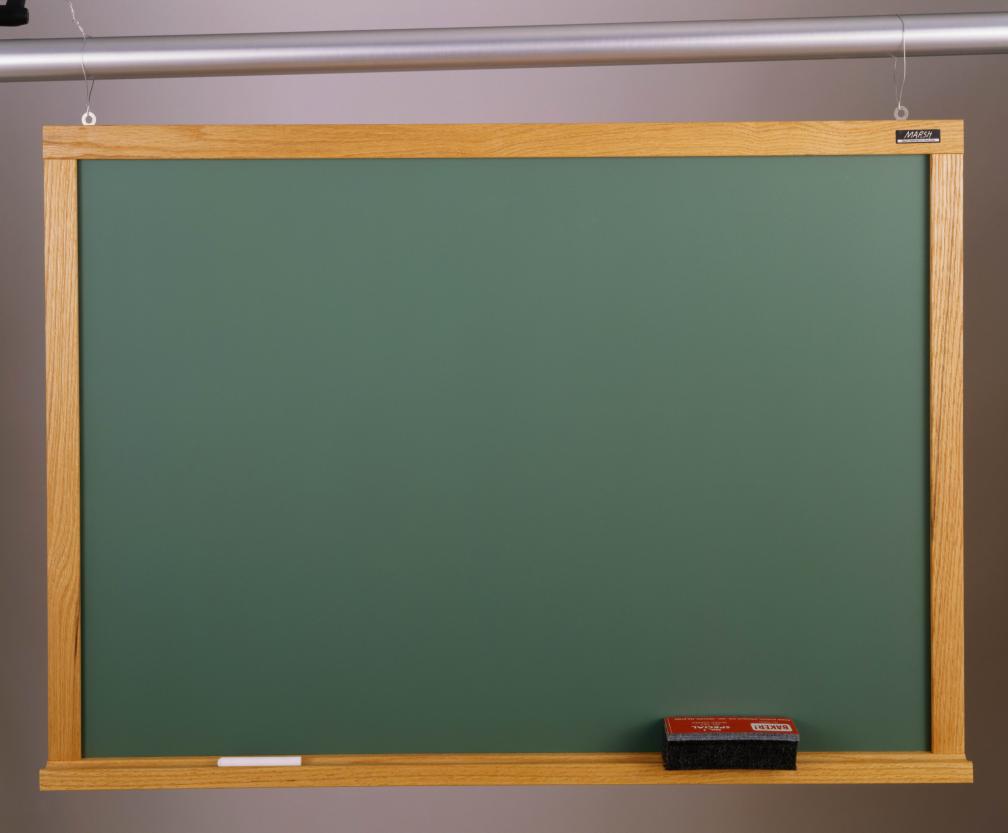 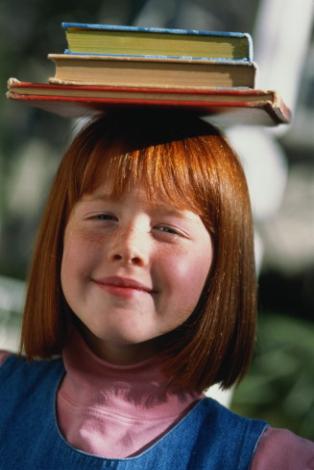 Внимательно наблюдайте за здоровьем ребёнка весь период обучения в первом классе. Частые простудные, хронические заболевания затрудняют адаптацию первоклассника, снижают уровень его работоспособности, являются причиной быстрой
 утомляемости и могут 
отразиться на успешности 
усвоения школьной
 программы.
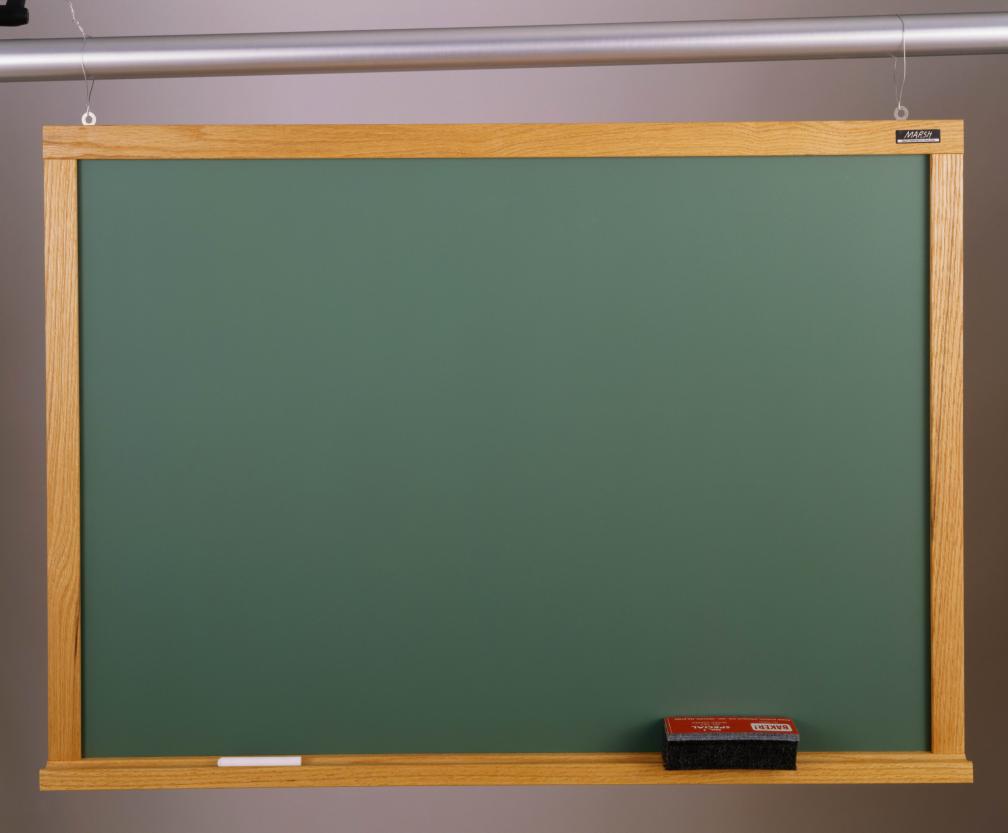 Социальная адаптация ребёнка к школе
Начало учёбы в школе – это не только уроки, но и перемены, а значит, общение и дружба с детьми, которые учатся вместе с вашим ребёнком. 
У многих детей уже сформирована внутренняя социальная позиция: «Я – школьник». Осознание 
этой позиции помогает ребёнку принять требования учителя, правила школьной дисциплины, распорядок дня и 
новые взаимоотношения со 
сверстниками. Постарайтесь научить 
ребёнка уважать точку зрения 
других людей, вежливо высказывать 
своё несогласие с чем-либо.
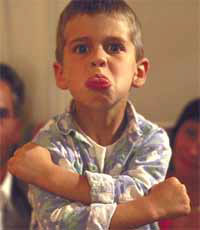 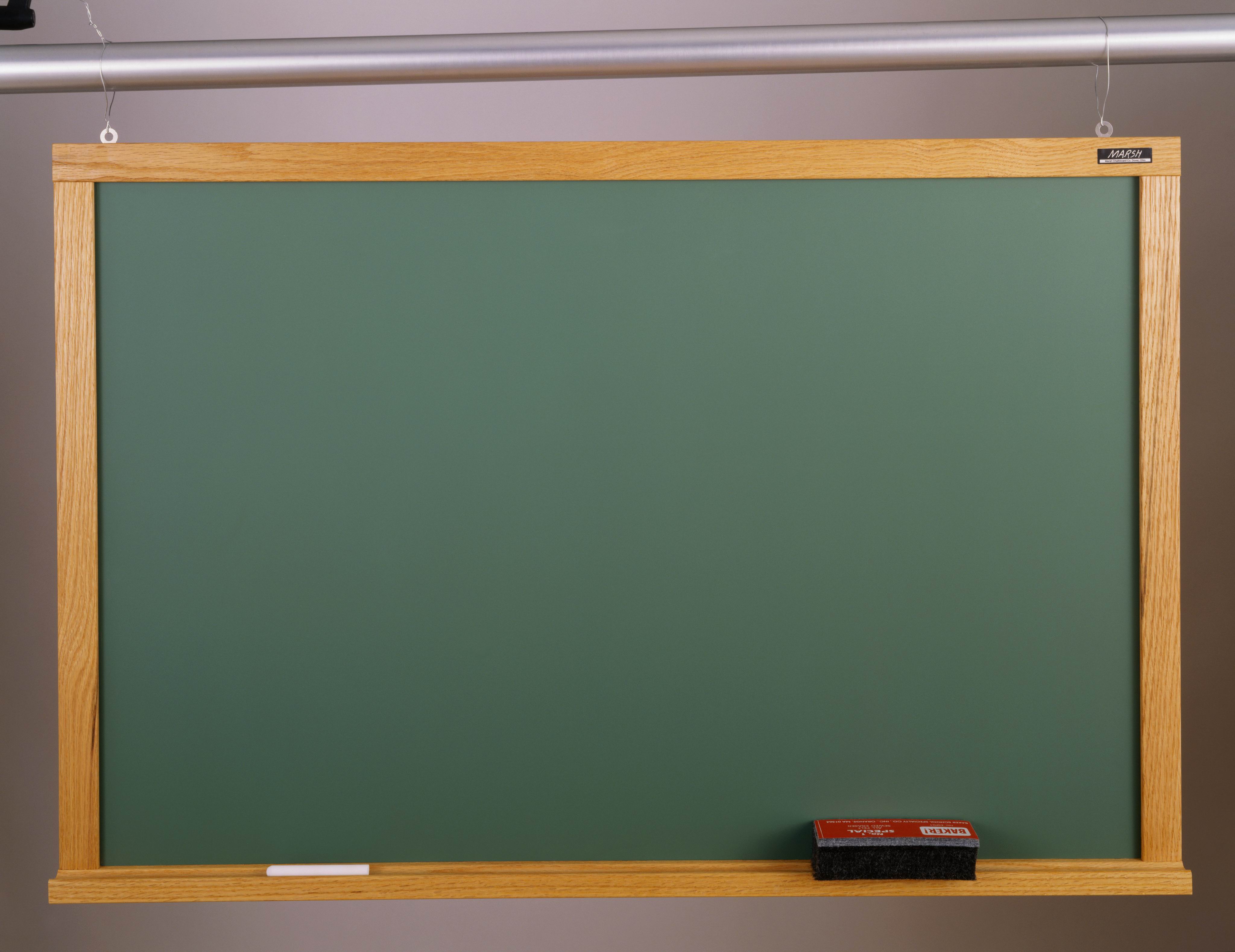 Каждому ребёнку важно, чтобы в школе его любили и учитель, и дети. Те положительные эмоции, которые испытывает ребёнок, общаясь с одноклассниками, облегчают его адаптацию к школе.

По характеру адаптации к школе выделяют
 три группы детей:
тяжёлая А. 
(возможны нарушения
 в состоянии здоровья
 и социальная 
дезадаптация)
с лёгкой А.
 (первая четверть)
А. средней тяжести
(первое полугодие)
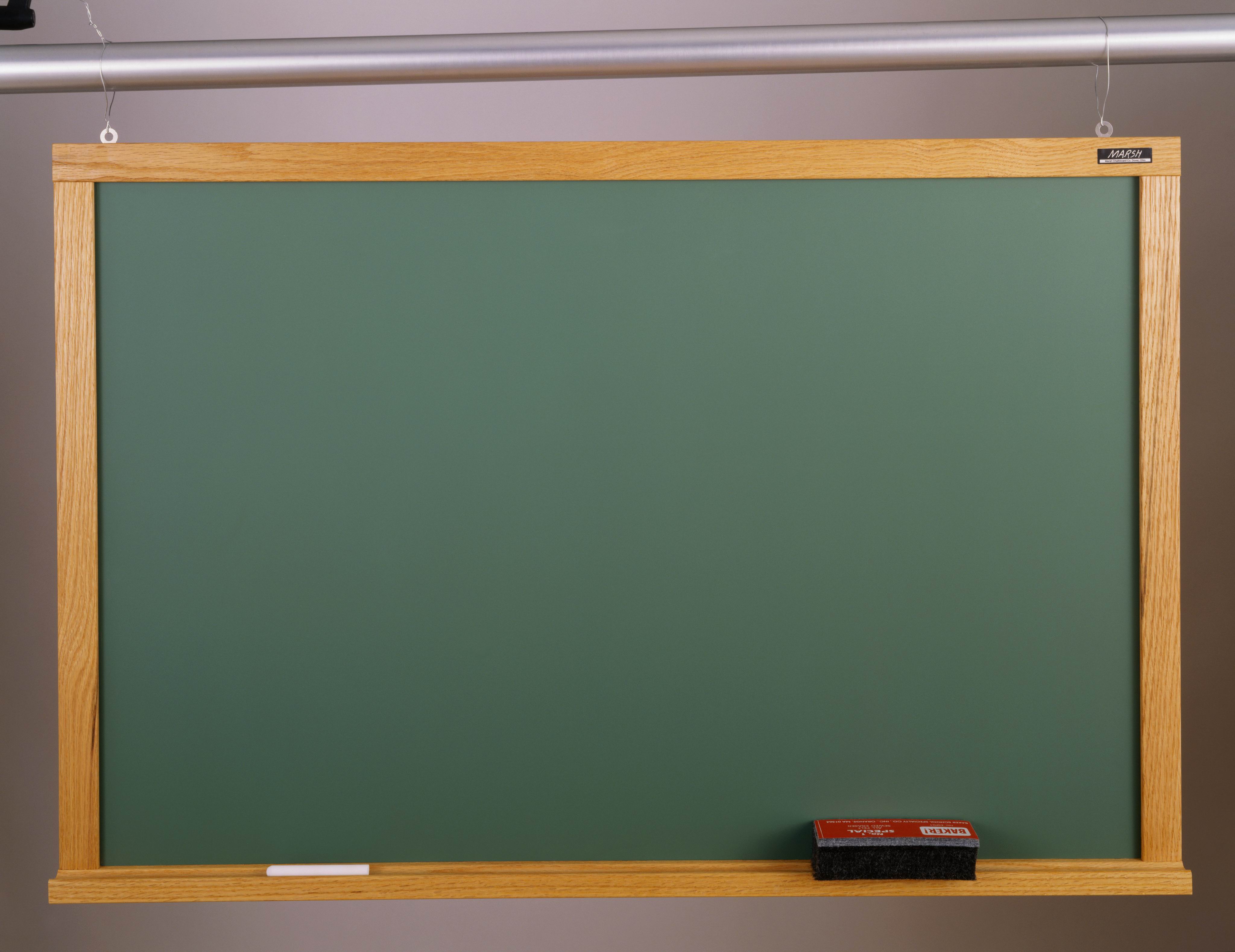 Как помочь ребёнку быстрее и легче адаптироваться к новым жизненным условиям?
Прежде всего оказывать поддержку ребёнку в его делах, вселять в него уверенность, что вы верите в него, в его силы, а при необходимости всегда придёте на помощь.
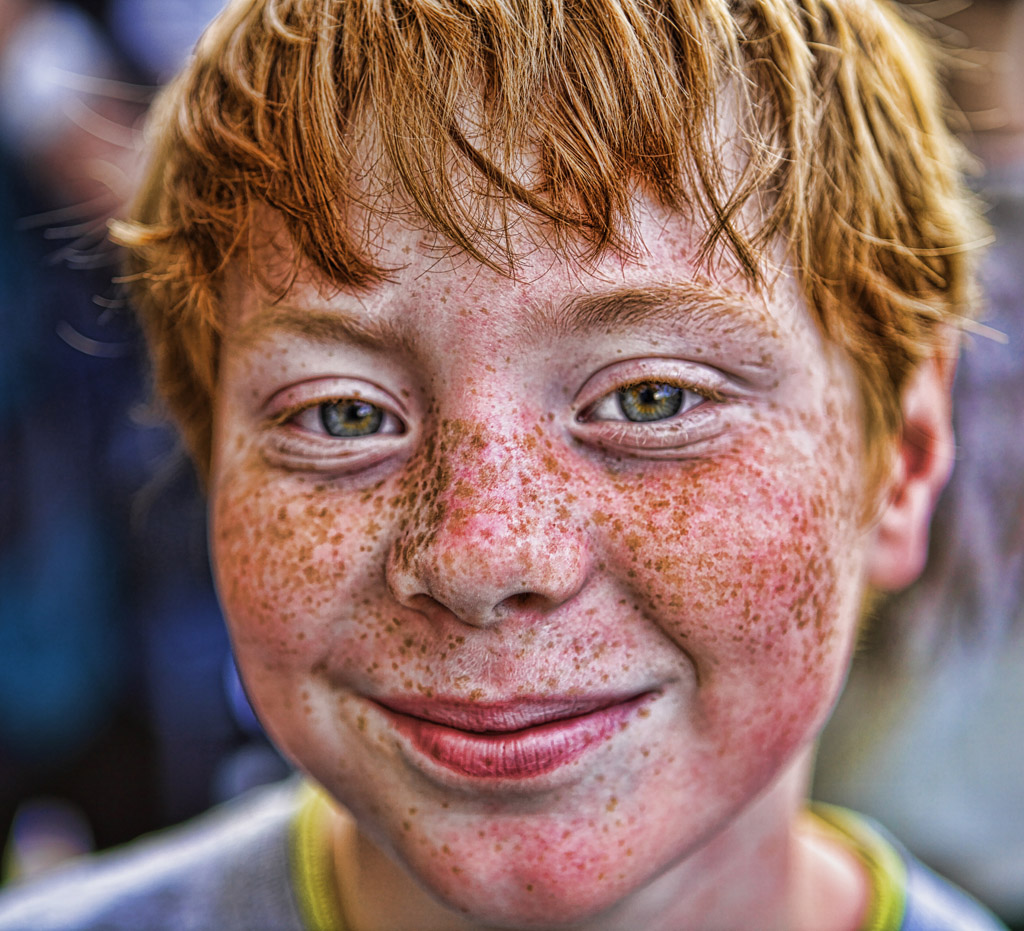 Выслушивайте все рассказы
 ребёнка о школе.
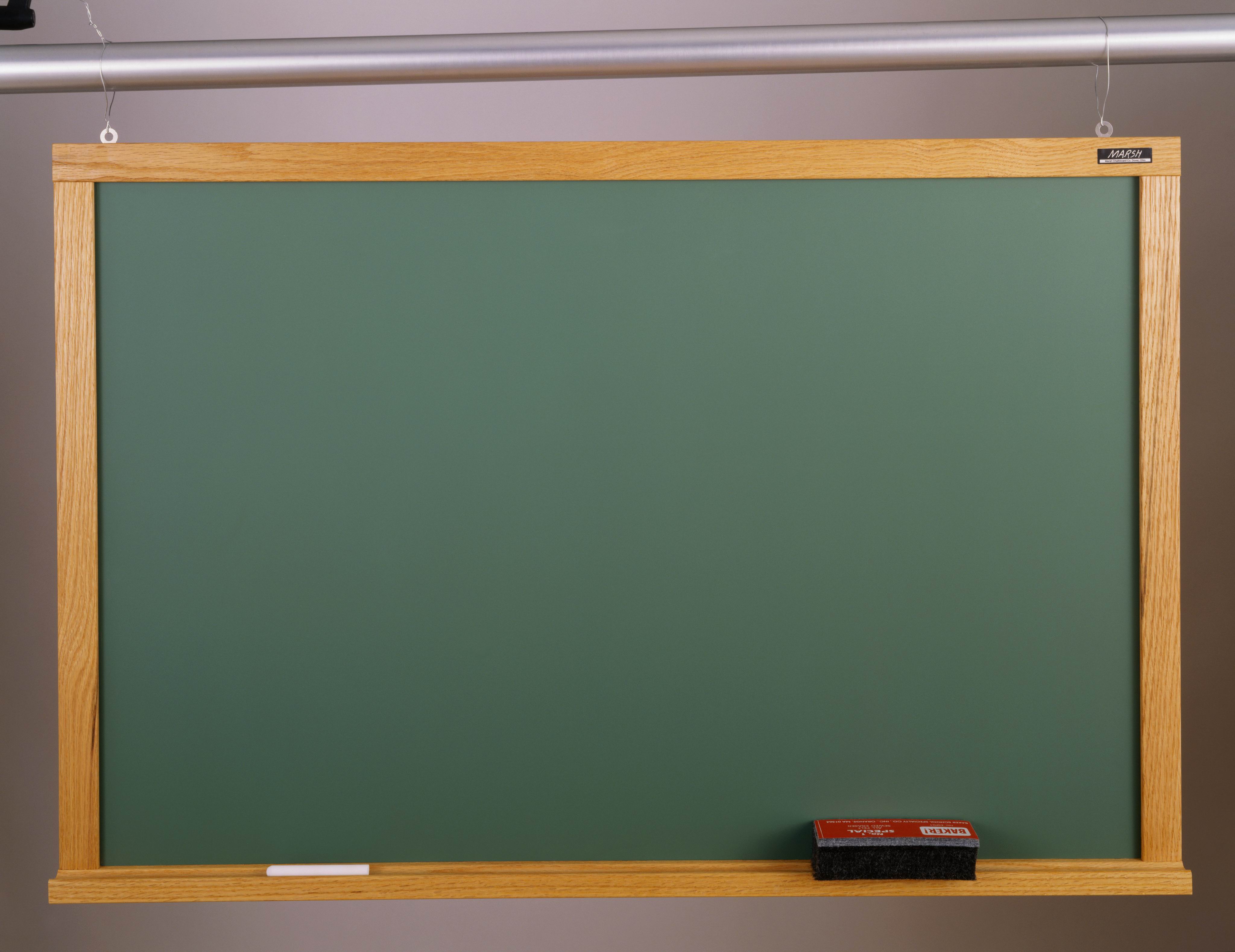 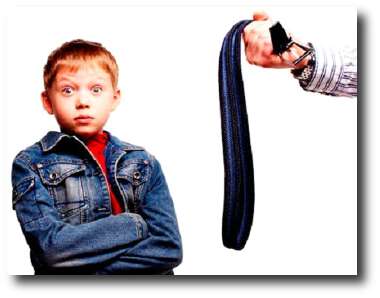 3. Не сводите беседу к примитивным
 вопросам, касающимся 
питания, количества уроков.
4. Приобщайте ребёнка к 
самостоятельности постепенно,
 не обрушивая на него 
непосильную нагрузку.
5. Поощряйте любые
 попытки ребёнка
 проявить самостоятельность.
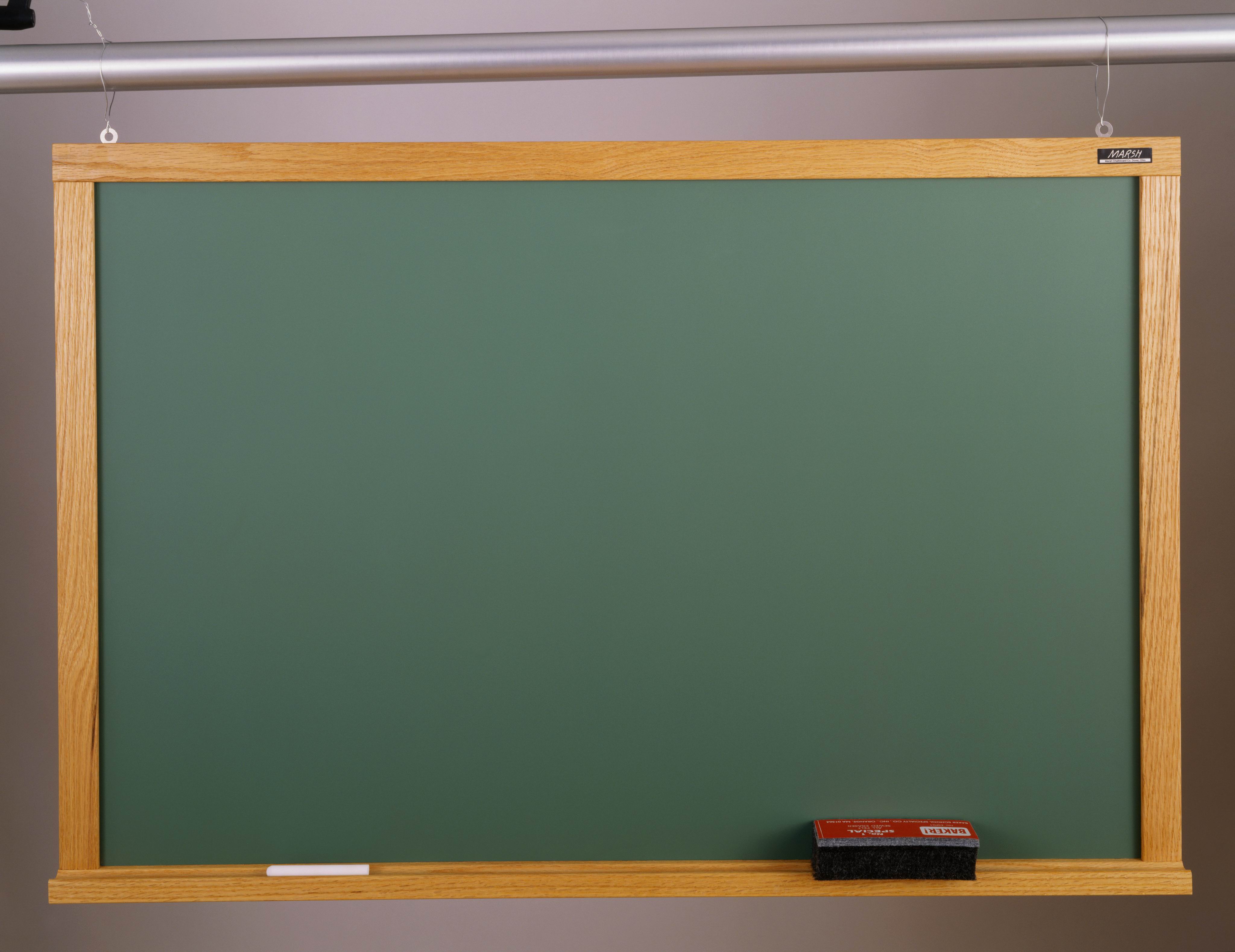 6. Соблюдайте режим дня.
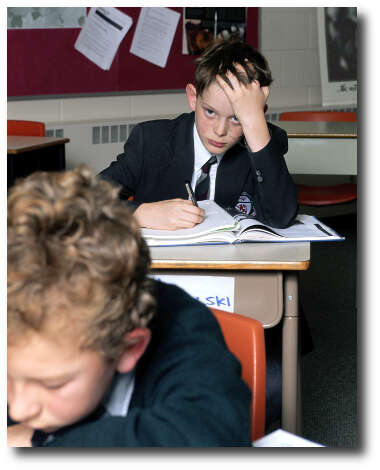 7. Помогите организовать
 пространство и время, 
особенно при выполнении
 домашних заданий.
8. Постарайтесь в первые 
минуты встречи не спрашивать 
ребёнка, какие оценки он 
получил в школе.
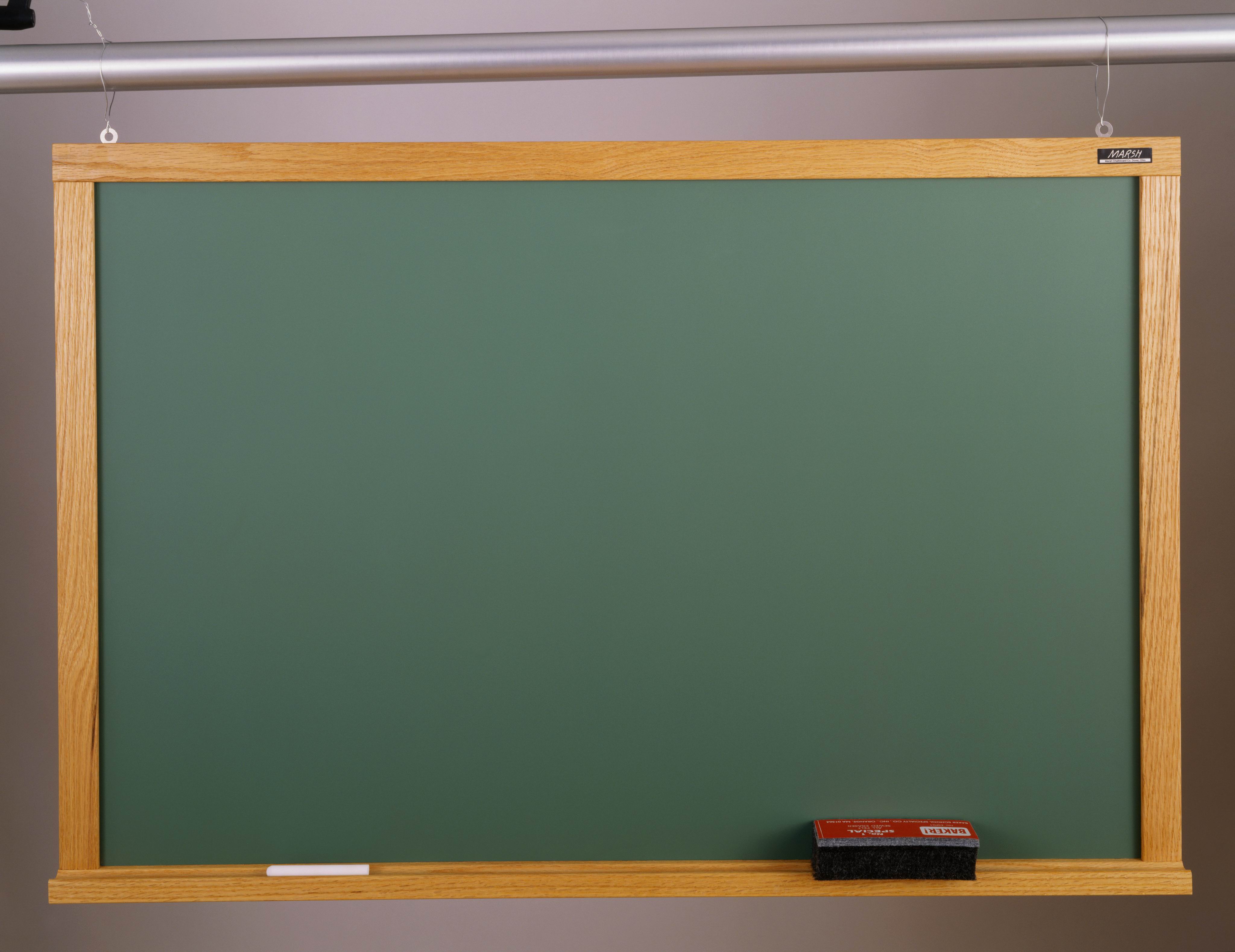 9. Постарайтесь спокойно
 относиться к «плохим» оценкам.
10. Следите за состоянием
здоровья ребёнка.
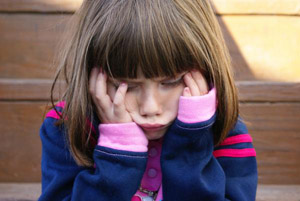 11. Перед сном не устраивайте 
шумных игр, серьёзных разговоров,
не наказывайте ребёнка.
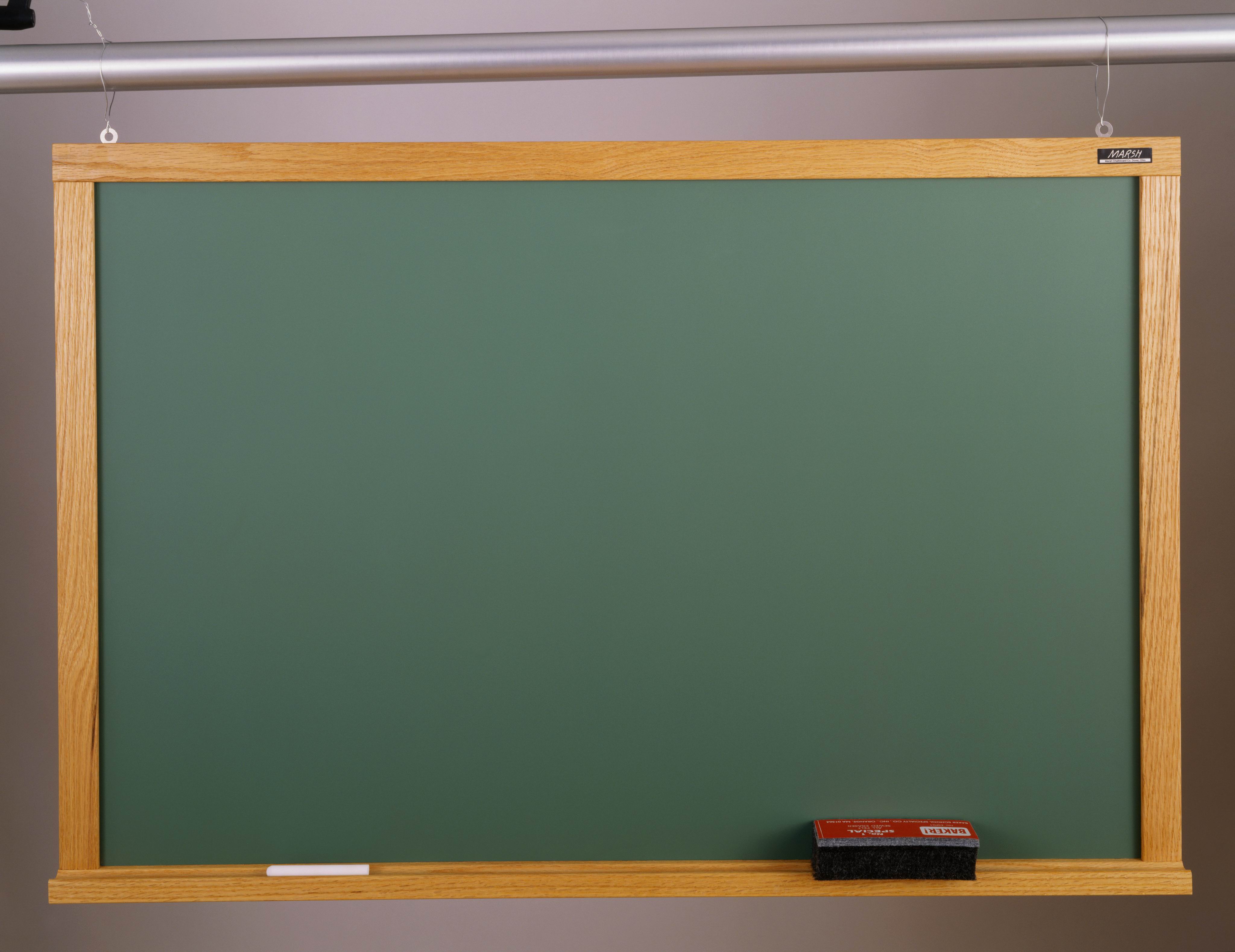 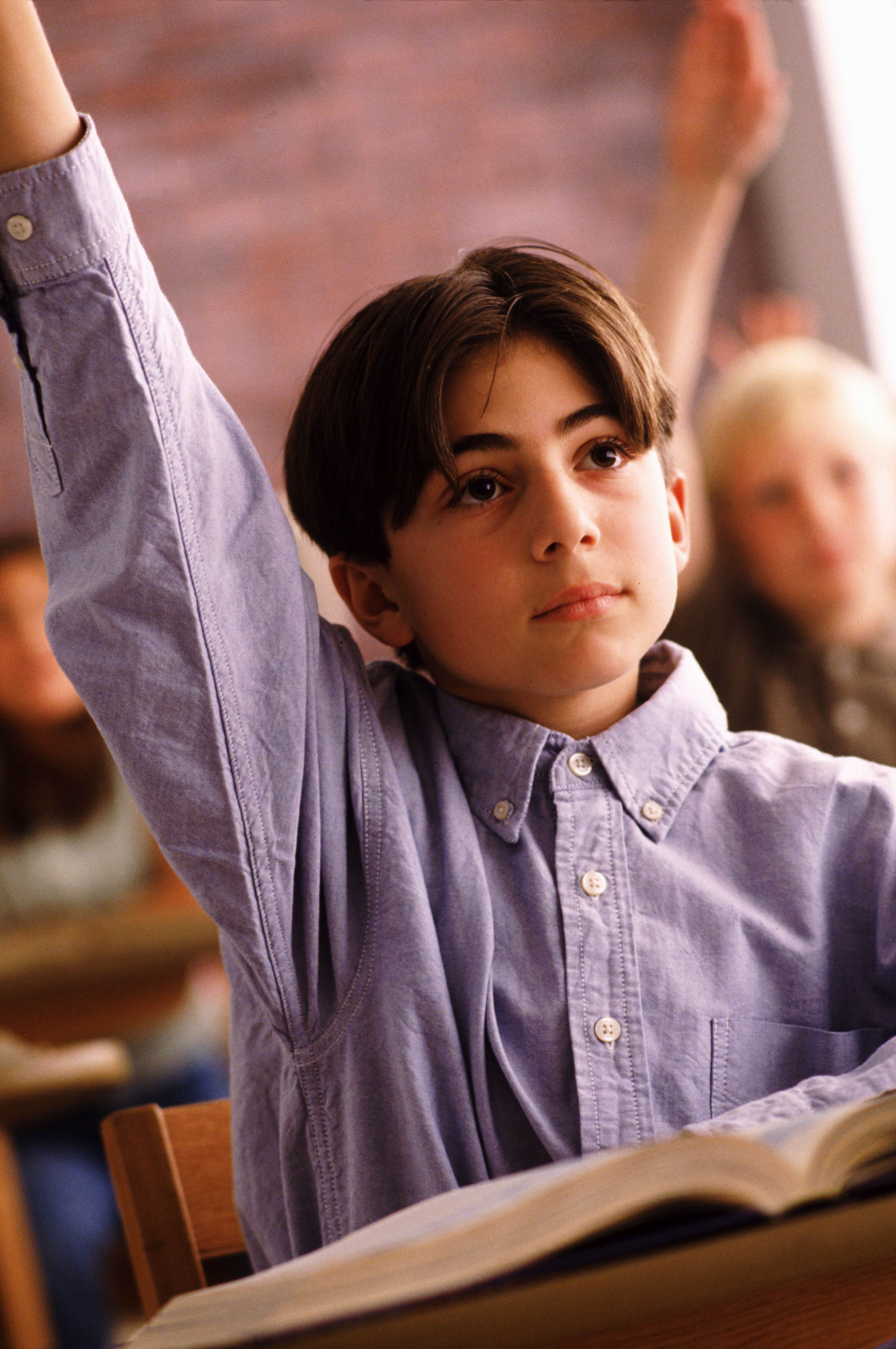 Главное! 
Постоянно выражайте надежду на то, что завтрашний день принесёт удачу Вам и 
Вашему ребёнку!
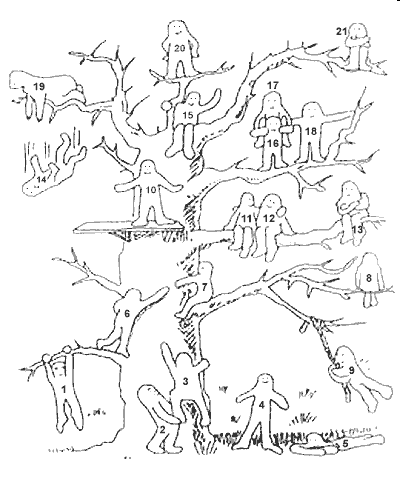 Методика «Дерево»
Задание дается в следующей форме: «Рассмотрите это дерево. Вы видите на нем и рядом с ним множество человечков. У каждого из них — разное настроение и они занимают различное положение. Возьмите красный фломастер и обведите того человечка, который напоминает вам себя, похож на вас, ваше настроение в новой школе и ваше положение. Мы проверим насколько вы внимательны. Обратите внимание, что каждая ветка дерева может быть равна вашим достижениям и успехам. Теперь возьмите зеленый фломастер и обведите того человечка, которым вы хотели бы быть и на чьем месте вы хотели бы находиться ».
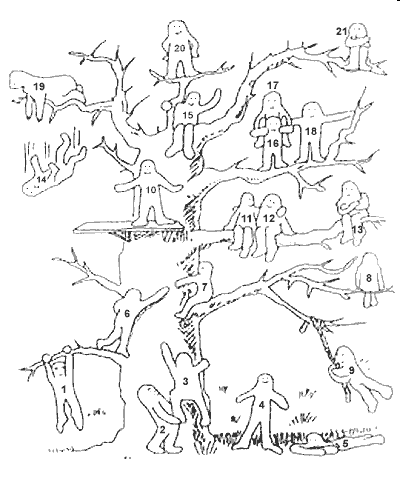 Интерпретация результатов выполнения проективной методики «Дерево» проводится нами исходя из того, какие позиции выбирает данный ученик, с положением какого человечка отождествляет свое реальное и идеальное положение, есть ли между ними различия.
Выбор позиции № 1, 3, 6, 7 - характеризует установку на преодоление препятствий
№ 2, 19, 18, 11, 12 — общительность, дружескую поддержку
№ 4 – устойчивость положения (желание добиваться успехов, не преодолевая трудности)
№ 5 - утомляемость, общая слабость, небольшой запас сил, застенчивость
№ 9 - мотивация на развлечения
№ 13, 21 – отстраненность, замкнутость, тревожность
№ 8 - характеризует отстраненность от учебного процесса, уход в себя
№ 10, 15 - комфортное состояние, нормальная адаптация
№ 14 - кризисное состояние, «падение в пропасть».
Позицию № 20 часто выбирают как перспективу учащиеся с завышенной самооценкой и установкой на лидерство
Следует заметить, что позицию № 16 учащиеся не всегда понимают как позицию «человечка, который несет на себе человечка № 17», а склонны видеть в ней человека, поддерживаемого и обнимаемого другим (человечком под № 17).
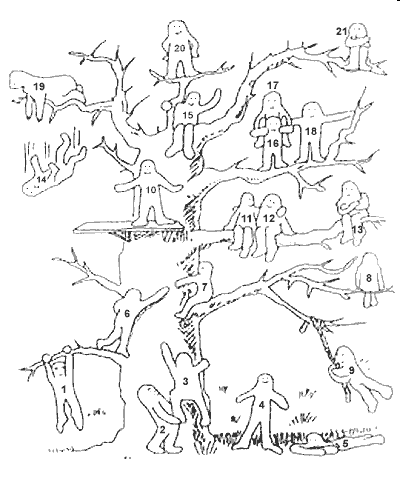 Реальное:

№1 – 1 человек,

№6 – 1 человек,

№7 – 1 человек,

№8 – 8 человек,

№10 – 2 человека,

№11,12 – 1 человек,

№13 – 1 человек,

№14 – 1 человек,

№15 – 1 человек,

№19 – 1 человек,

№20 – 2 человека.
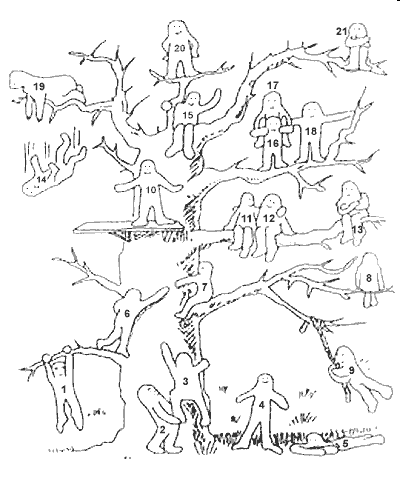 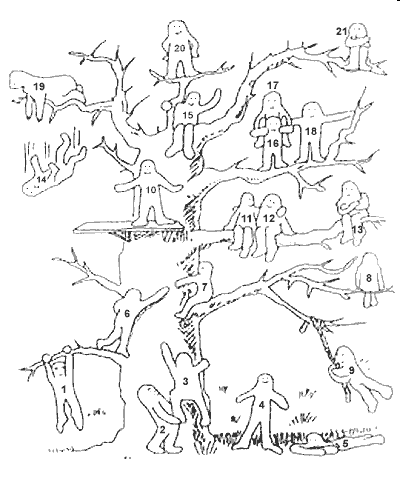 Идеальное:

№20 – 13 человек,

№10– 4 человека,

№16 – 1 человек,

№9 – 1 человек,

№14 – 1 человек.
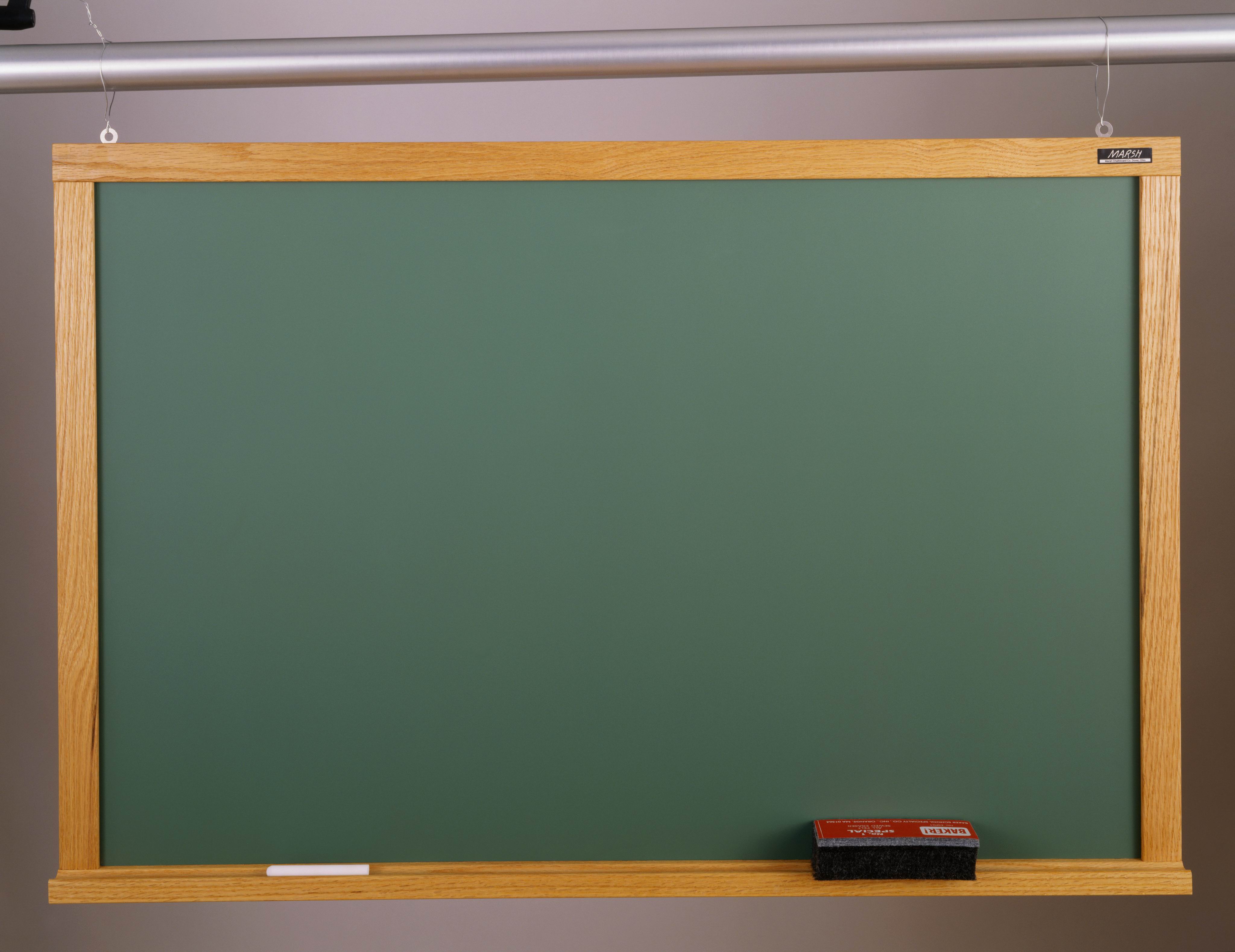 1, Нравится ли тебе в школе?
         Да – 19 ч., нет – 2 ч.
2. Хотел бы ты вернуться в детский сад?
        Да – 4 ч., нет – 17ч. 
3 Что в школе тебе нравится больше всего?
        А) узнавать новое – 5ч.
        Б) общаться – 9ч.
        В) кушать булочки в столовой – 6ч..
4. Как сильно ты устаёшь в школе?
        А)очень сильно – 5ч.
        Б)устаю – 3ч.
        В)не устаю – 12ч.
5. Нравятся ли тебе одноклассники?
        А) большинство нравятся  - 17ч.
        Б) большинство не нравятся – 3ч.
6. Кого бы ты пригласил вести уроки: маму или учительницу?
        А) маму – 7ч.
        Б) учительницу – 14ч.
7. Хотел ли бы ты более доброго учителя?
        Да – 7ч.;             Нет – 14 ч.
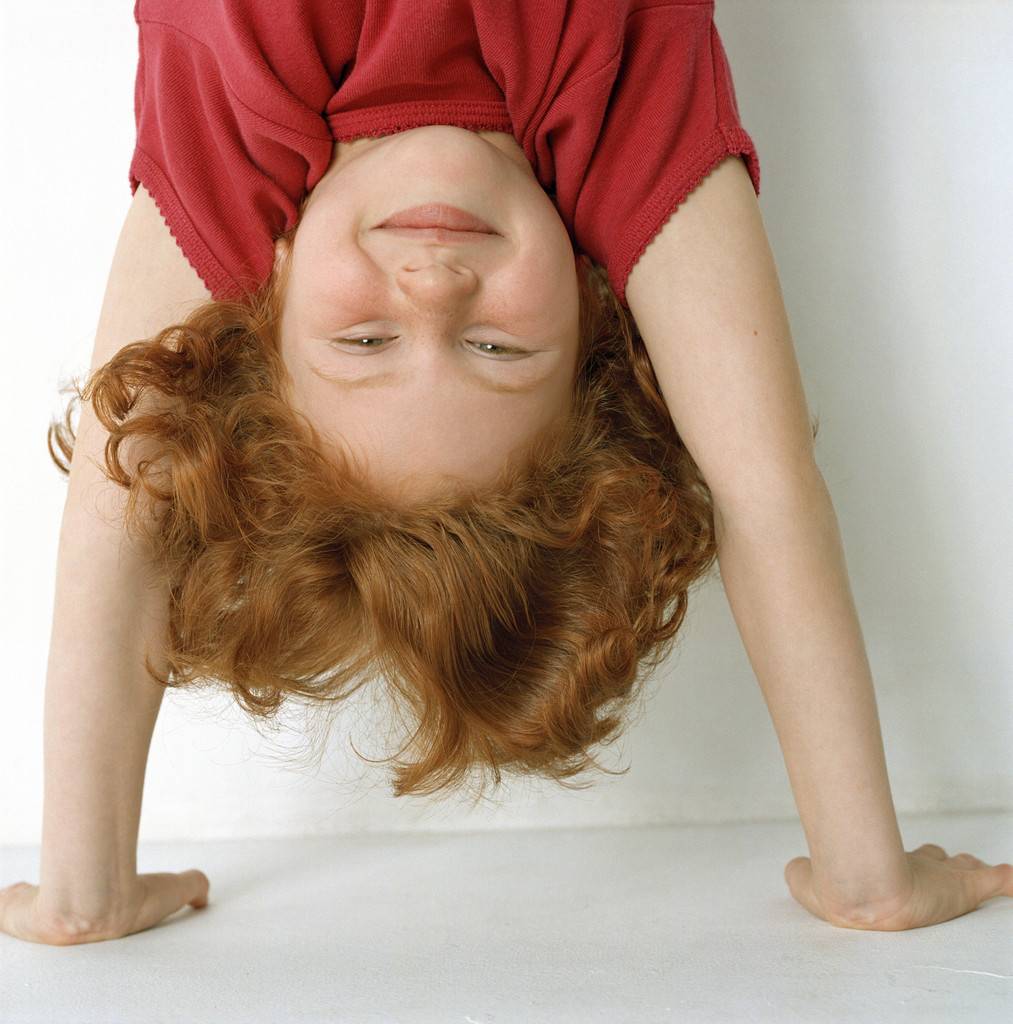 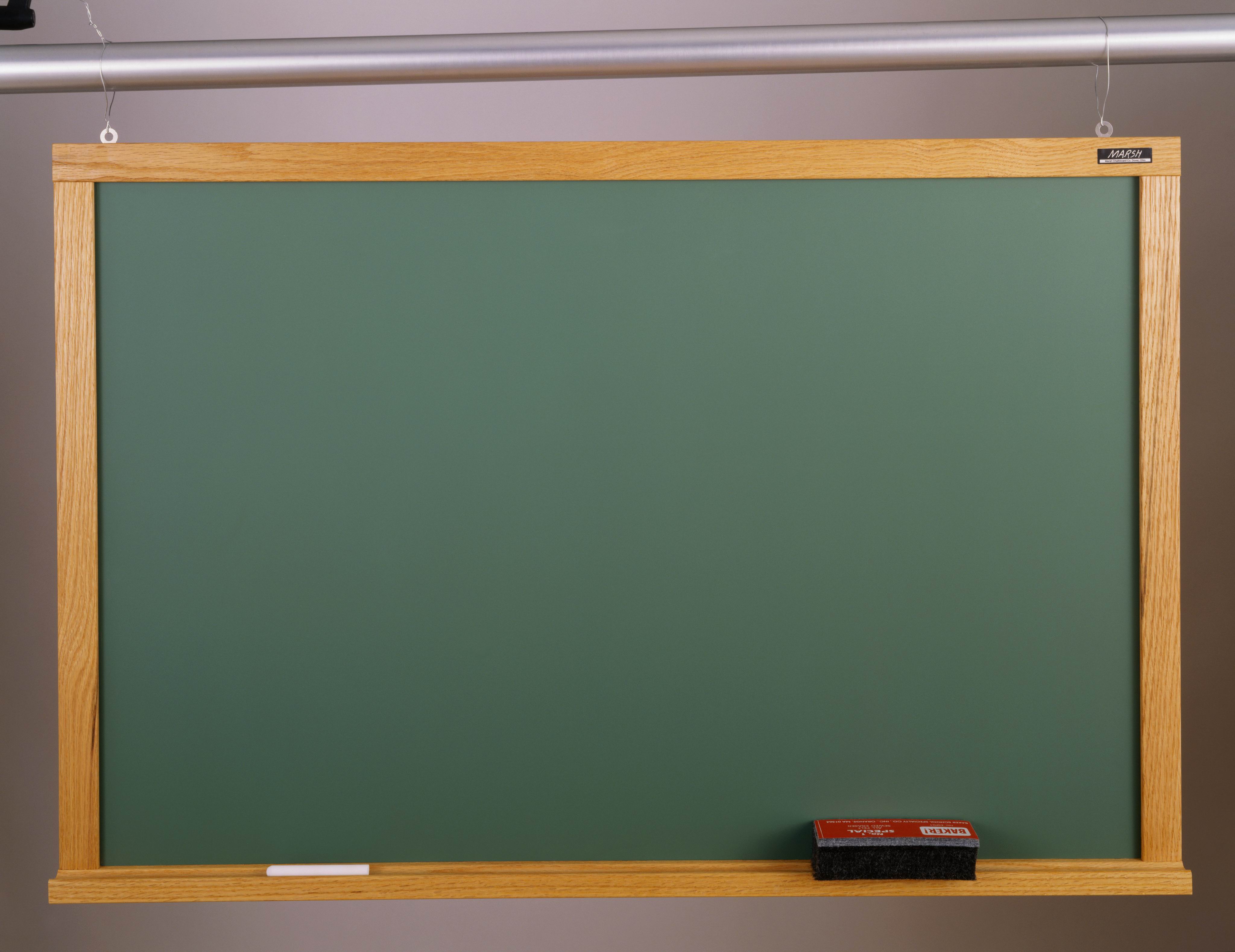 Подведём итоги.

 Если вы смогли угадать 6 или 7 ответов ребёнка, можно говорить о том, что вы самый внимательный родитель на свете.

4 – 5 угаданных ответов – у вас есть неразгаданные тайны, и вы откроете их вместе с ребёнком.

Менее 3 совпадений – вам несказанно повезло! У вас ещё так много тем для бесед с ребёнком, так много интересного вы ещё можете узнать!
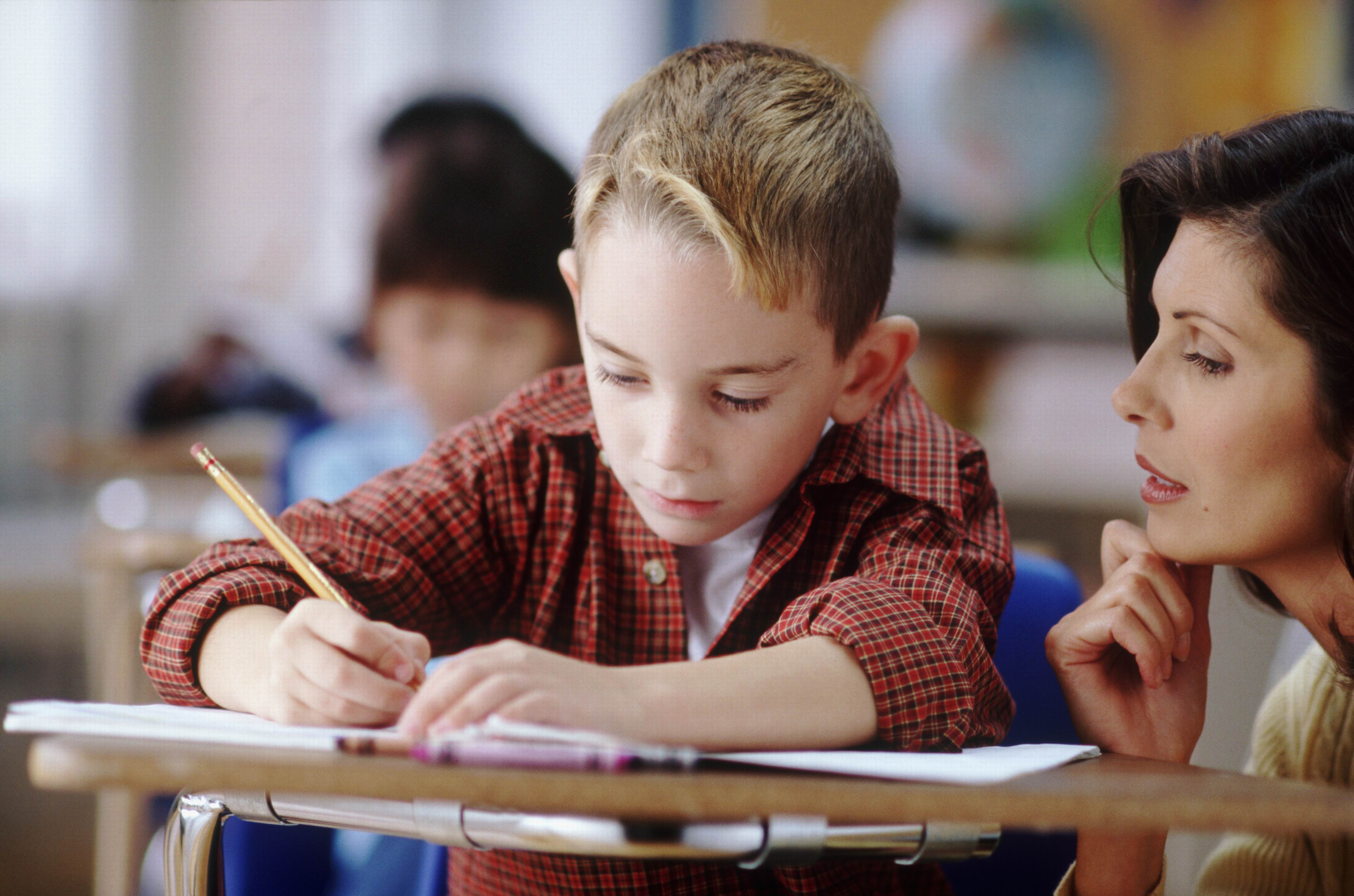 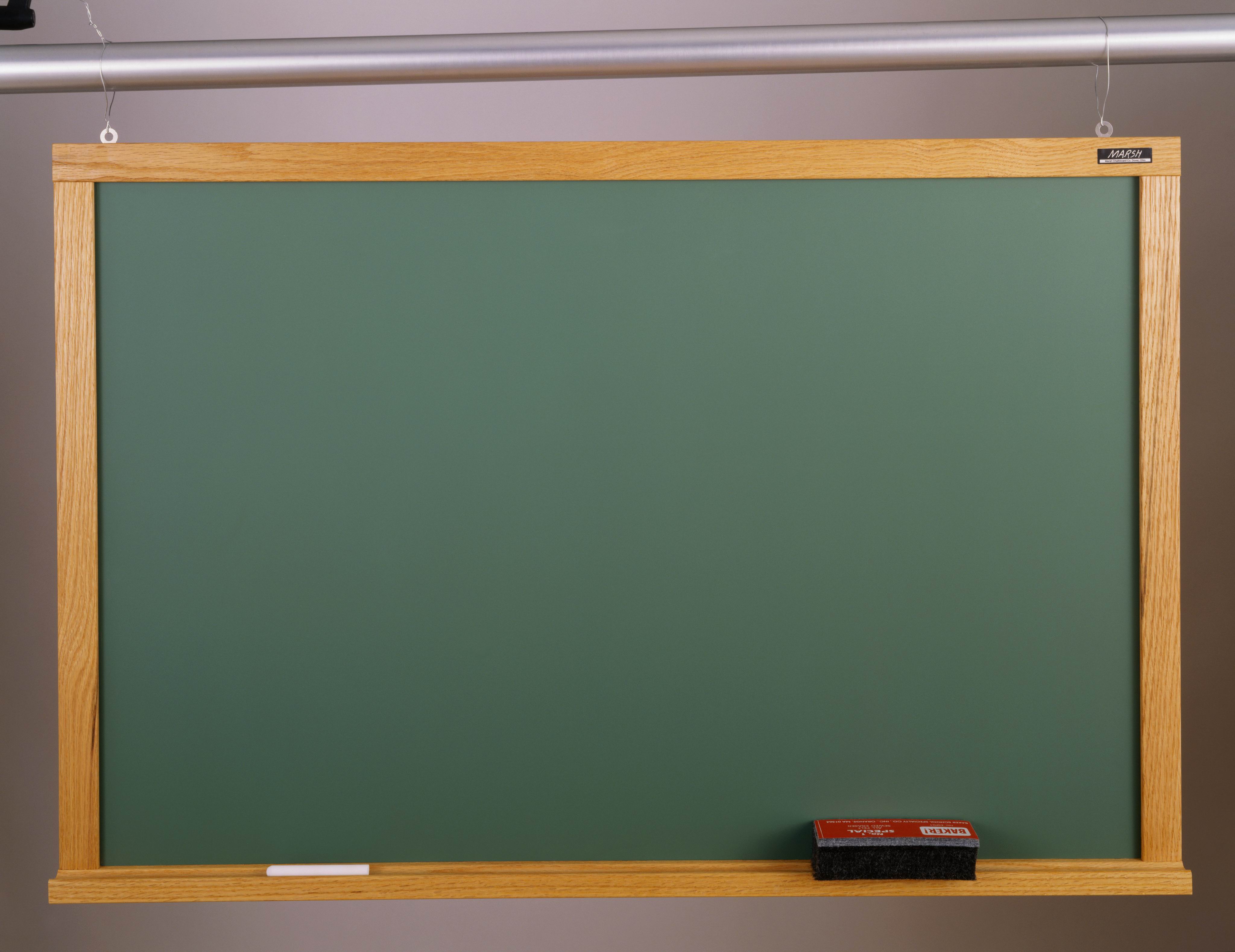 Спасибо за работу!
5+